WORKING IN THE SUNSHINE
Florida’s Public Records Act & Open Meetings Laws
Florida’s Public Records Act
“In Florida, disclosure is the standard, unless the Legislature concludes that the public necessity compels an exemption from our strong open government laws.”
Florida Attorney General; 
Government in the Sunshine Manual, 2008 ed., Vol. 30.
Which Government Bodies Are Subject to the Public Records Law?
3
What is a Public record?
All materials, regardless of physical form or means of transmission, made or received by an agency in connection with official business which are used to perpetuate, communicate or formalize knowledge. 

…. Functionally, almost anything created or received in your capacity as an employee of the university..
Key Takeaways
Rights of the Requester
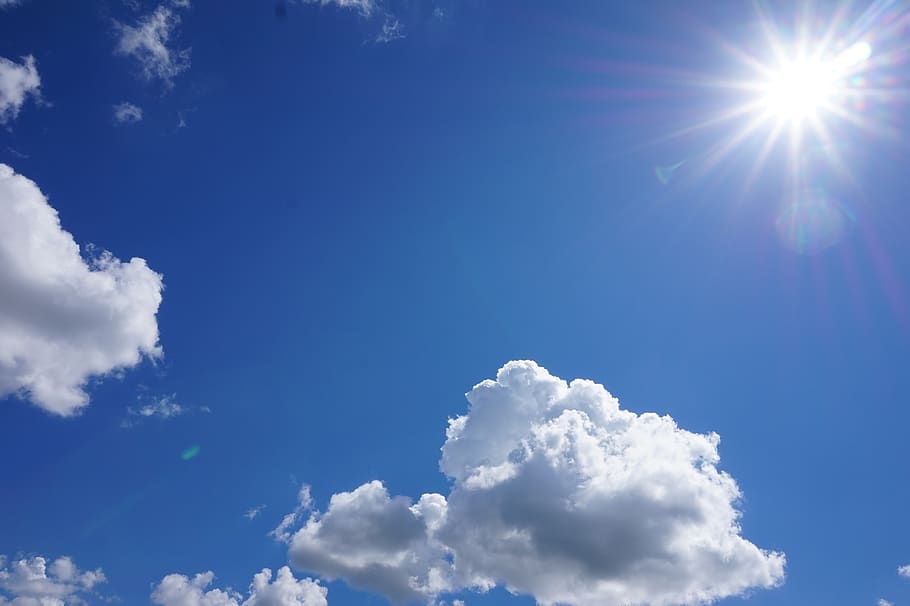 Rules of Responding
NO NEED TO CREATE RECORDS OR PROVIDE INFORMATION:A custodian "is required to provide access to or copies of records but is not required either to provide information from records or to create new records in response to a request.”  In re Report of the Supreme Court Workgroup on Public Records, 825 So. 2d 889, 898 (Fla. 2002).
Confidential and Exempt Content
Public Records Processing at UF
All public records requests should be submitted through the UF Public Records Portal hosted by the Office of the General Counsel and its Director of Public Records.
9
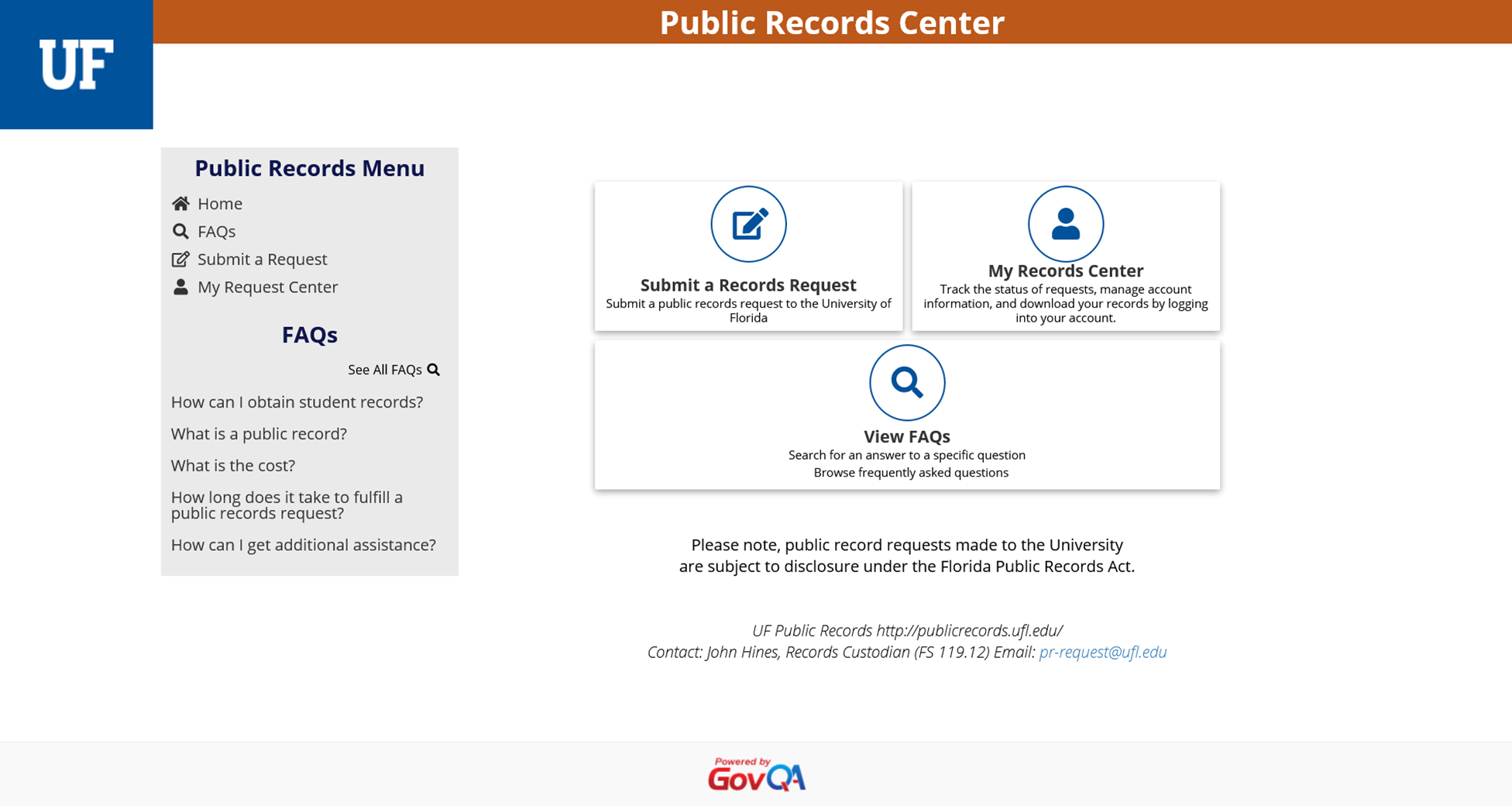 Penalties for Noncompliance
A knowing or intentional violation is a 1st degree misdemeanor punishable by a fine of up to $1,000 and a jail term not to exceed one year. 
An unintentional violation is a non-criminal infraction, punishable by a fine up to $500. 
A public officer who intentionally violates the public records law is subject to suspension or removal from office. 
Attorney’s fees and court costs are available to the requestor that prevails in a civil suit for access (“unlawful refusal” does not require agency to be acting in bad faith or unreasonably).
RECORDS RETENTION
Chapter 119, F.S., requires agencies to retain public records in accordance with retention schedules approved by the Department of State. Even exempt records must be retained. Retention schedule is governed by content of the record; the schedule is not governed by the physical form of the record or the technology that is used to transmit it.
Records Retention Resources:
University of Florida Records Manager 
https://records.uflib.ufl.edu/contact/
University of Florida; George A. Smathers Libraries
https://records.uflib.ufl.edu/
State of Florida Library and Information Services, 
http://dos.myflorida.com/library-archives/records-management/
General Records Schedule, 
http://dos.myflorida.com/library-archives/records-management/general-records-schedules/
Federal Law
The Freedom of Information Act (FOIA)
Records of federal agencies in Florida are not covered by the Public Records Law. In 1966, Congress passed the Freedom of Information Act (FOIA) to increase public access to federal government documents. The FOIA generally applies to documents that serve the function of public records and can be reproduced. The FOIA does not apply to Congress, the White House, the federal courts or independent regulatory agencies
OPEN MEETINGS
Section 286.011, Florida Statutes, “Sunshine Law”:
Provides a right of access to governmental proceedings of public boards and commissions at the state and local levels.
Applies to any gathering of two or more members of the same board to discuss a matter that will foreseeably come before that board for action. 
Key: The open meetings law only applies to decision-making boards. It does not apply to mere information gathering/fact-finding bodies.

3 Basic Requirements:
Meetings of public boards or commissions must be open to the public; and
Reasonable notice of the meetings must be given; and
Meeting minutes must be taken and promptly recorded.
SUBPOENA DUCES TECUM (subpoena for documents)
Definition: It is a legal document that is an order to an individual to produce documents or other items within their control. It is used in litigation as part of discovery.

Distinction:  A subpoena for documents is not a public records request and the public records laws do not apply.  This primarily means that very little information may be withheld from production because most public records exemptions are not applicable.

What to do: If you receive a subpoena or other type of legal document you don’t recognize, forward it to the OGC to the attention of the Deputy General Counsel.
Final Thoughts/Tips
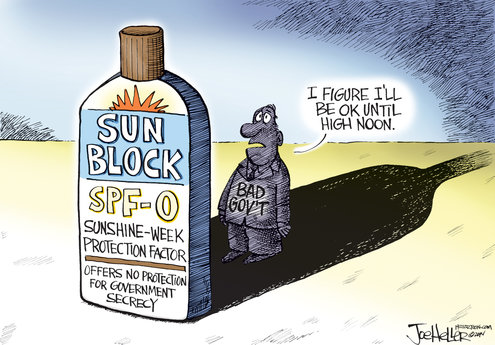